日本急性血液浄化学会ＣＯ Ｉ 開示　筆頭演者氏名：〇〇〇〇〇
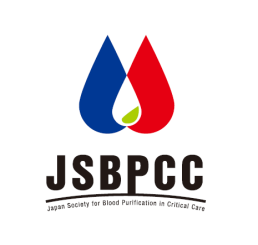 演題発表に関連し
開示すべきＣＯＩ関係にある企業などはありません。